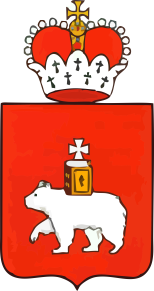 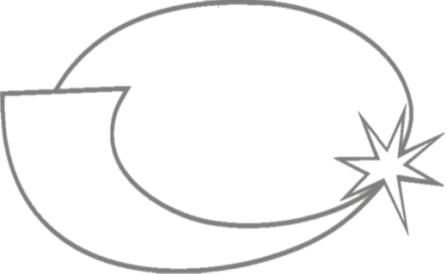 Уполномоченный по правам человека в Пермском краеТ.И. Марголина
О деятельности Уполномоченного по правам человека в Пермском крае в 2015 году
14 апреля 2016 г.
Пермь
1
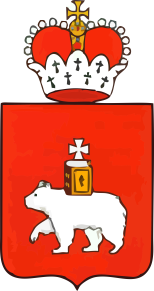 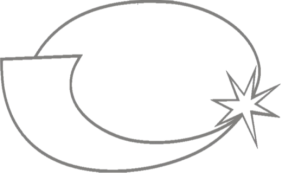 Институт Уполномоченного по правам человека в Пермском крае
Закон Пермского края № 77-ПК «Об Уполномоченном по правам человека в Пермском крае» 
В 2015 году институт отметил 15-летие 

Уполномоченный по правам человека осуществляет свою деятельность самостоятельно и неподотчетен каким-либо государственным органам, органам местного самоуправления и должностным лицам.

           Вмешательство, а ровно воспрепятствование деятельности Уполномоченного не допускается.
2
В 2015 году:
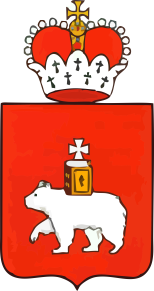 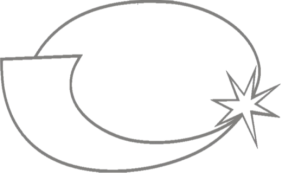 Поступило 7386 обращений (10 632 человека); рост 3% 
45%  - жалобы; рост 7% 
55% не жалобы (ходатайства о предоставлении разъяснений, информации и оказании правовой и другой помощи)
261 коллективное обращение (4533 человека)

Проведено:
выездные приёмы в 21 МО
скайп – приемы в 34 МО
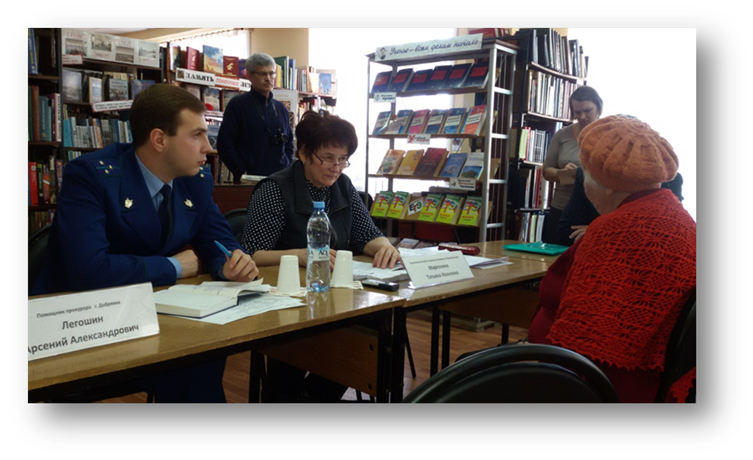 3
Приёмы в 2015 году(в том числе Skype-приёмы)
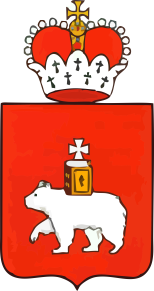 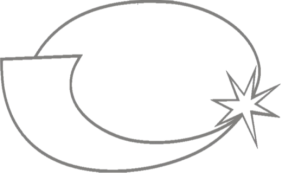 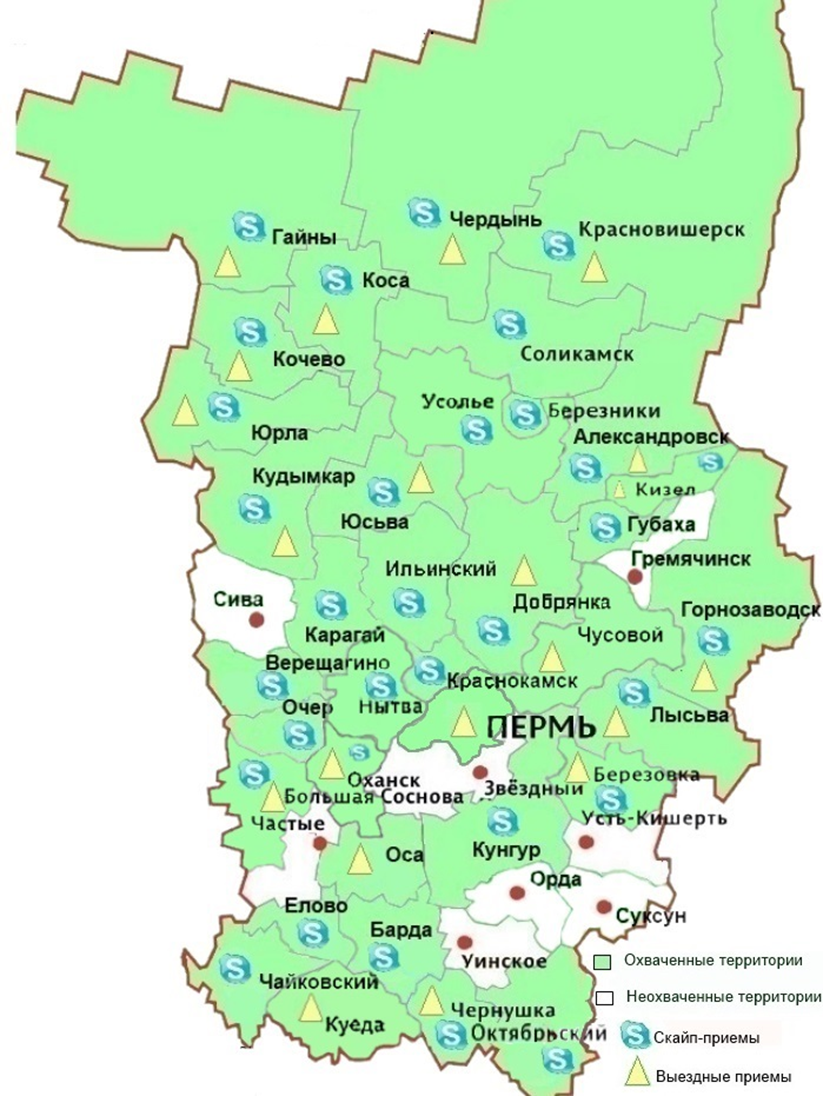 59 Skype-приёмов в 34 муниципальных образованиях Пермского края, в ходе которых было принято 262 человека
Не принимали участие: Частинский , Гремячинский, Пермский, Соликамский районы и г. Пермь
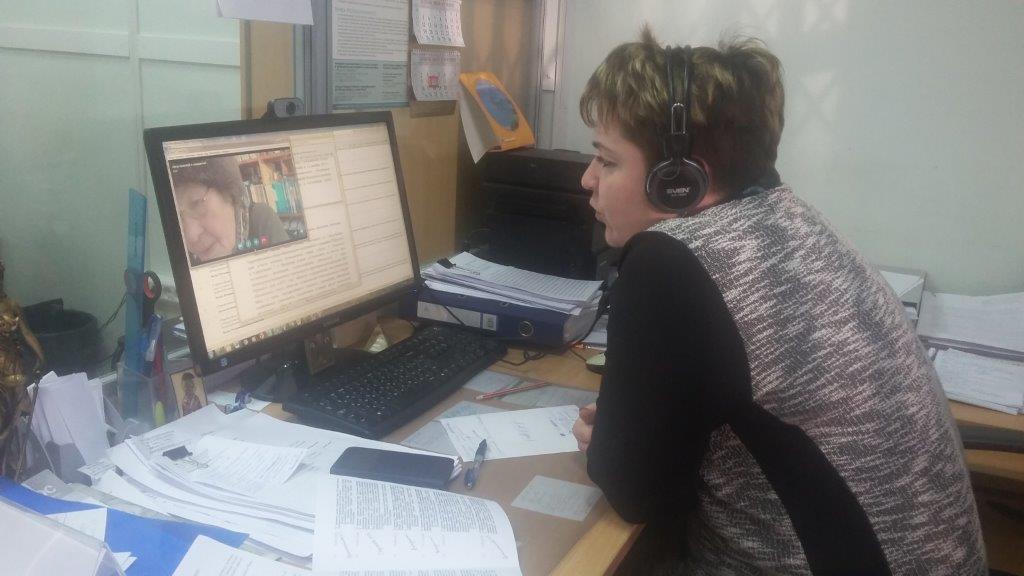 4
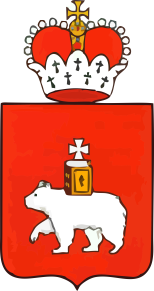 Приёмы в 2015 году(в том числе скайп-приёмы)
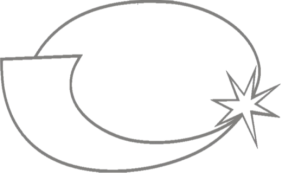 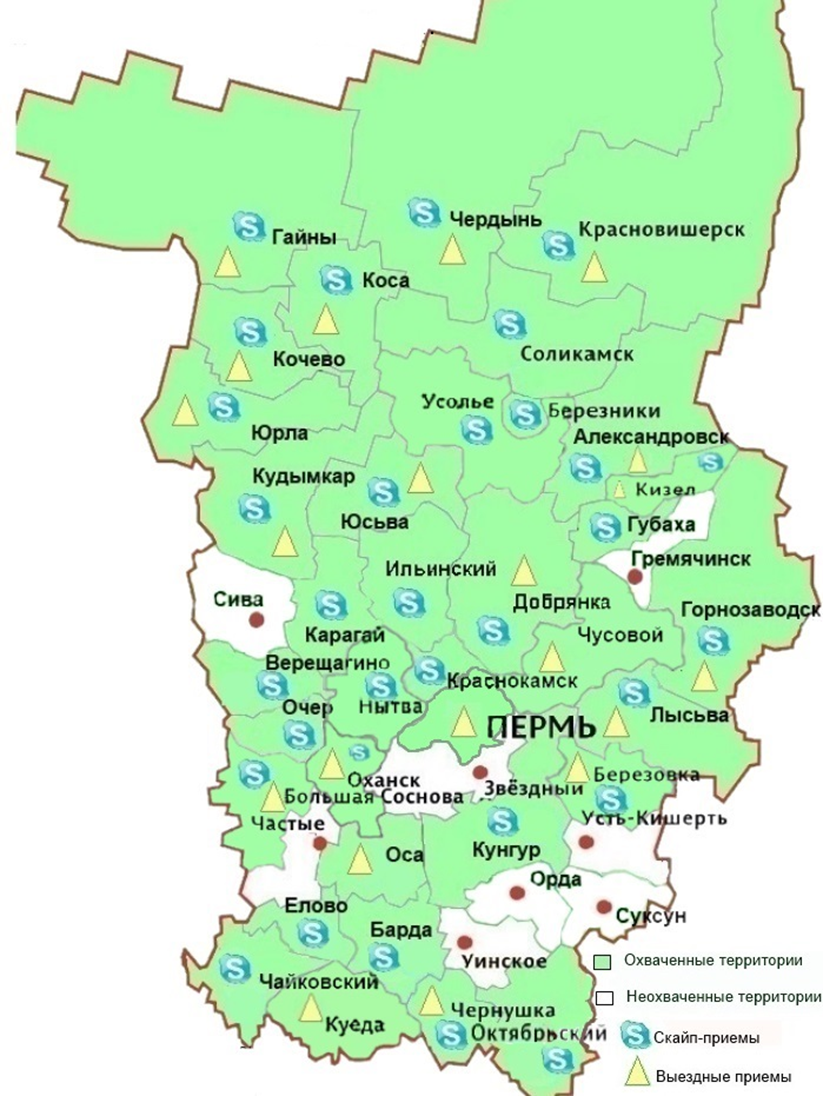 5
Количество поступивших обращений в разрезе территорий
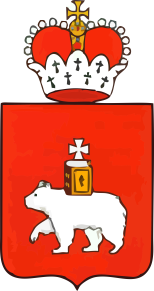 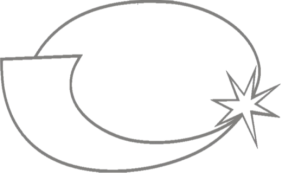 6
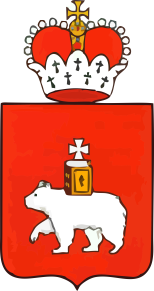 Структура категорий нарушенных прав в 2015 году
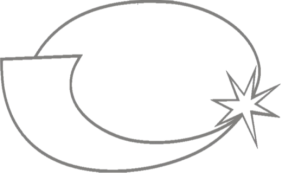 7
СОЦИАЛЬНЫЕ ПРАВА
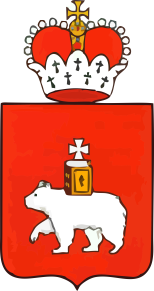 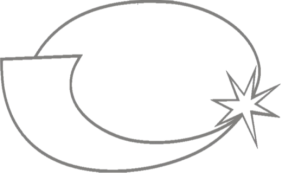 Право на жилище 46%

Право на охрану здоровья и медицинскую помощь 32%
Право на защиту материнства и детства, семьи 3%
8
ПРАВО НА ЖИЛИЩЕ
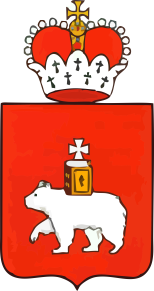 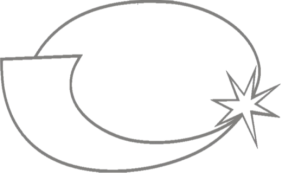 Рост числа жалоб составил 16%
Проблемы
дефицит временного жилья
медленное расселение аварийных домов
предоставление некачественного жилья
неисполнение судебных решений о предоставлении муниципальных жилых помещений
необеспечение жильем инвалидов
труднодоступные населенные пункты
9
Расселение аварийного жилья
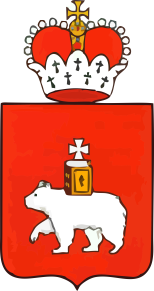 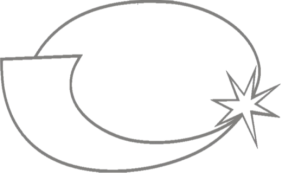 Рост числа жалоб составил 37% 
В реализации III этапа Программы (2015-2016 годы) участвует 34 муниципальных образования, из них 
Проблемы:
Непринятие мер по расселению домов, признанных аварийными после 01.01.2012 г.
Непринятие мер по проведению обследования домов на предмет аварийности
Предоставление некачественного жилья в рамках мероприятий по расселению аварийных домов (Юсьвинский, Оханский, Красновишерский, Чердынский, Октябрьский районы, г.Кудымкар)
ПРОБЛЕМА ОБЕСПЕЧЕНИЯ ВРЕМЕННЫМ ЖИЛЬЕМ
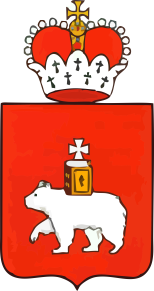 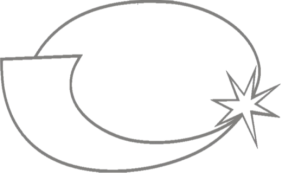 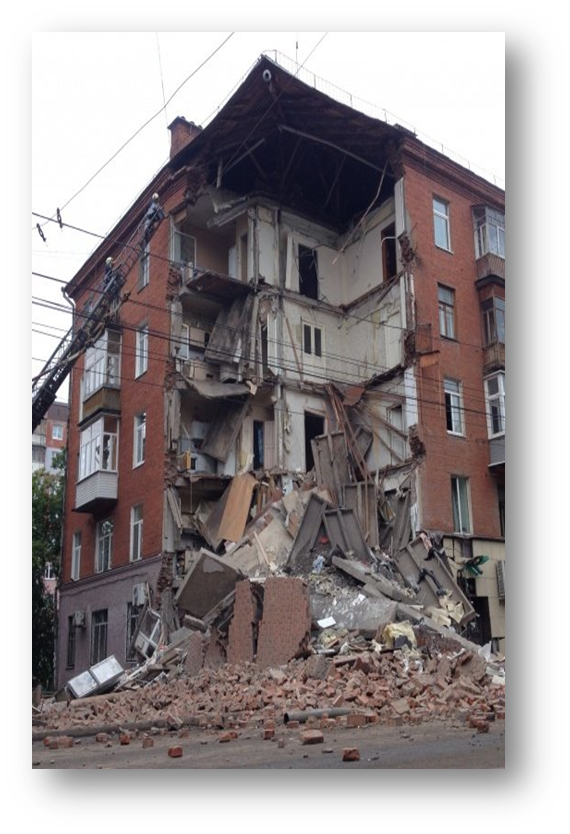 Маневренный фонд сформирован лишь в 30 из 48 территорий (68%)
Сокращение объемов муниципального маневренного жилищного фонда:                            2013 г. - 20 тыс.кв.м; 2014 г. - 17,7 тыс.кв.м.; 2015 г. - 16,9 тыс.кв.м.
61% нуждающихся семей обеспечено временным жильём
В 71,2% территориях нормативно не урегулированы механизмы предоставления временного жилья
11
Нормативно-правовое регулирование предоставления временного жилья
12
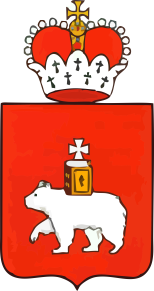 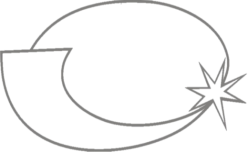 ЭКОЛОГИЧЕСКИЕ ПРАВА
Право на благоприятную окружающую среду
13
ПРОБЛЕМА БЕДНОСТИ
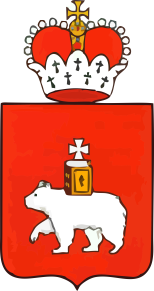 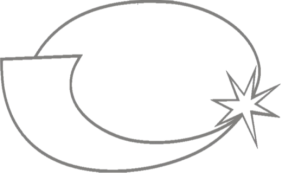 Доля малоимущих в Пермском крае 13,5%  (2014 г. - 12,0 %) 
32 из 48 территорий края попали в зону  социального неблагополучия
Рост числа малоимущих семей с детьми
2013 год - 73 тыс., 
начало 2015 г. - 78,6 тыс.; конец 2015 г. - 95,8 тыс.,
Количество бедных семей с детьми с доходом 50% и ниже РПМ – 47, 3 тыс.
14
Территории Пермского края по уровням благополучияСтепень благополучия от благополучных (темно-зеленого) до неблагополучных (красного)
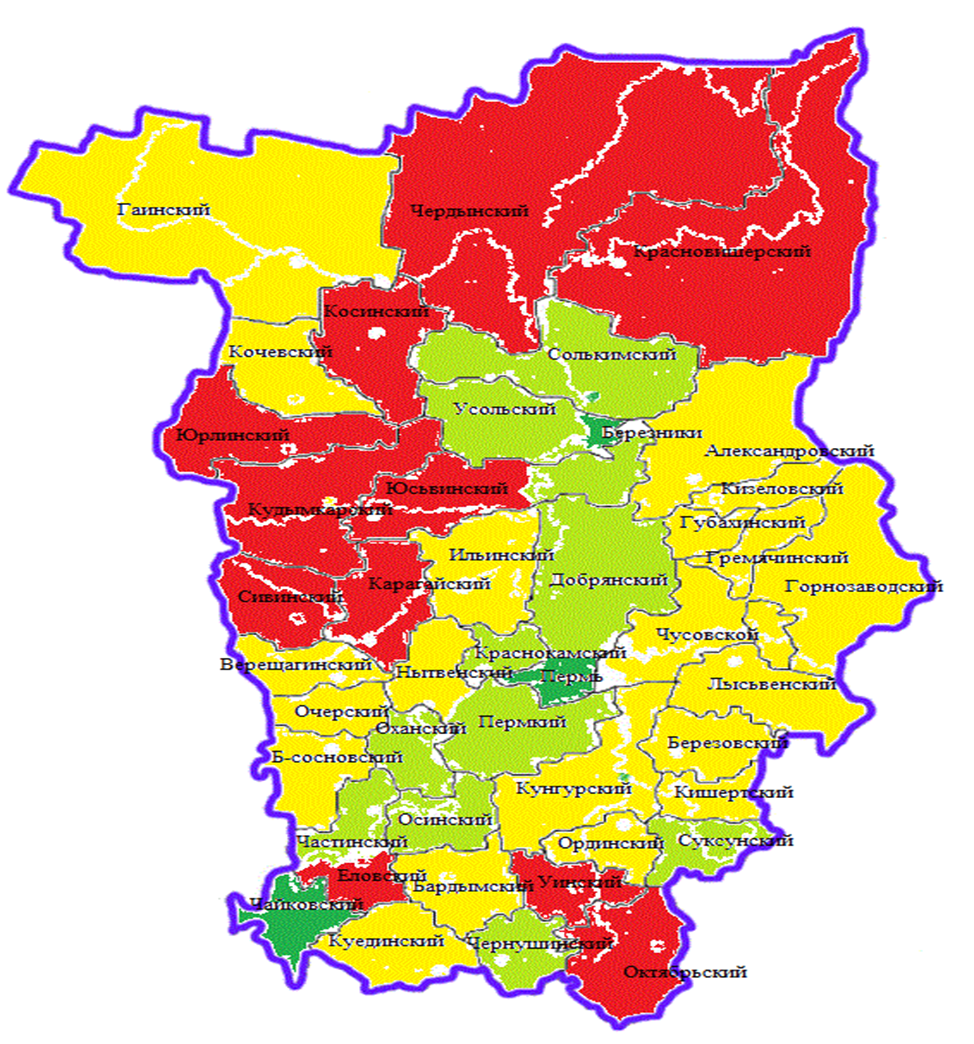 15
Право на охрану здоровья и медицинскую помощь
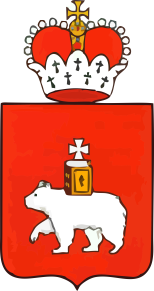 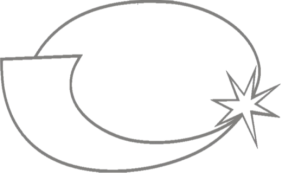 Проблема доступности медицинской помощи
27 жалоб, в т.ч. 21 – коллективная
Красновишерский, Кудымкарский, Куединский, Ильинский, Осинский, Кизеловский, Усольский, Частинский, Суксунский, Верещагинский, Горнозаводский, Кочевский, Чусовской районы, г. Березники, г. Лысьва и др.
Проблема обеспеченности территорий учреждениями здравоохранения 
Горнозаводский, Юрлинский, Чердынский районы, г. Лысьва, г. Оса  и др.
Отсутствие узких специалистов
Территориальная отдалённость при отсутствии транспортного сообщения (плохое качество дорог, высокие цены на проезд и прочее
Несвоевременное оказание скорой медицинской помощи (нехватка бригад при существенной отдаленности территорий)
16
Доступная среда
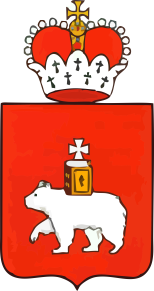 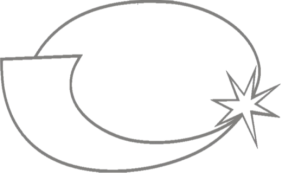 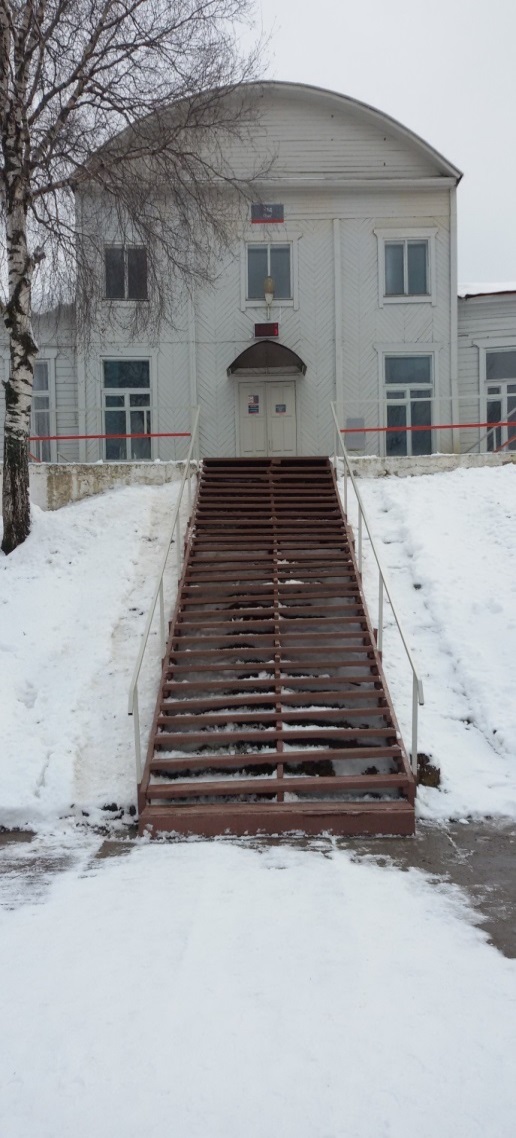 Объекты социальной инфраструктуры
Объекты транспортной инфраструктуры
Доступность объектов жилищного фонда
Доля доступных объектов социальной, транспортной, инженерной инфраструктуры - 41% (план по Российской Федерации – 45%)
17
Право на свободный труд227 жалоб,  50% от общего числа жалоб на нарушения экономических прав
93 от работников бюджетной сферы, из них на местном уровне:
 28 от работников образования
        4  от работников учреждений культуры
Основные проблемы: низкий размер оплаты труда младшего и обслуживающего персонала дошкольных образовательных учреждений (Октябрьский, Верещагинский, Юсьвинский муниципальные районы), работников сельских библиотек (Кизеловский, Оханский муниципальные районы).
67 от работников частного сектора
Основные проблемы: невыплата заработной платы; трудовые споры (увольнения, условия труда и прочее).
18
Право частной собственности на имущество196 жалоб, 44% от общего числа жалоб на нарушения экономических прав,  рост на 58%
99 жалоб поступило от граждан на нарушение имущественных прав, в частности:
 48 жалоб на нарушение права на землю:
 непредоставление земельных участков;
захват земли; 
споры при межевании и установлении границ земельных участков;
 проблема доступа на земельные участки;
 проблема отнесения земельных участков, на которых расположены строения, к охранной зоне нефте- и газопроводов (Добрянский, Краснокамский, Пермский районы, г. Пермь)
12 жалоб от обманутых вкладчиков;
12 жалоб на банковские и микрофинансовые организации.
19
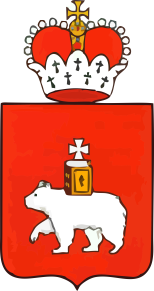 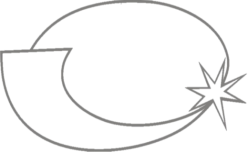 ДОСУДЕБНОЕ УРЕГУЛИРОВАНИЕ КОНФЛИКТОВ
В сфере трудовых отношений, на местном уровне  Необходимо продолжать работу по обучению муниципальных служащих и глав районов основам работы по поддержке гражданских инициатив, связям с общественностью, основам урегулирования конфликтов на местном уровне
20
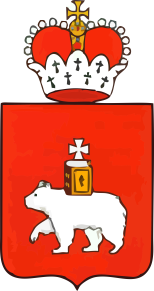 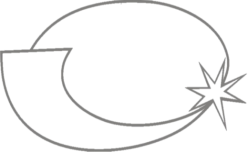 ПРАВО НА ЖИЗНЬ
Смерть от неестественных причин
Самоубийства - 886
Случайные отравления алкоголем – 602
Смерть от переохлаждения лиц, находившихся в состоянии алкогольного опьянения - 76 случаев 
Транспортные несчастные случаи - 245 ДТП совершено водителями в состоянии алкогольного опьянения, погибло 67 человек
21
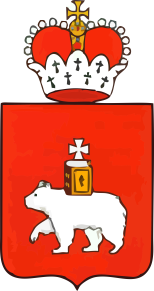 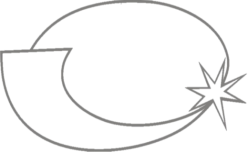 Гражданский мир и согласие.
Межнациональные и межконфессиональные отношения
«Все люди рождаются свободными и равными в своём достоинстве и правах. Они наделены разумом и совестью и должны поступать в отношении друг друга в духе братства»
22
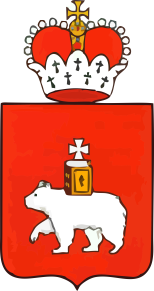 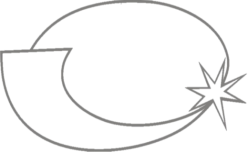 ПОЛИТИЧЕСКИЕ ПРАВА
Свобода мирных собраний
Государственная, грантовая поддержка НКО
программы поддержки НКО приняты лишь в 6 территориях (Бардымский, Чайковский районы, ЗАТО Звездный, Соликамский и Лысьвенский городские округа, г. Пермь);
- Конкурсы прошли в 15 муниципалитетах.
Восстановление прав реабилитированных жертв политических репрессий. Увековечение памяти жертв политических репрессий
23
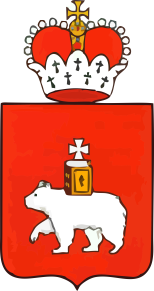 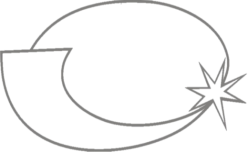 Эффективность защиты прав человека в Пермском крае
Восстановлены нарушенные права в 73% случаев, из них 31% относятся к вопросам местного значения
Регламент межведомственного взаимодействия по исполнению рекомендаций, отраженных в ежегодных докладах Уполномоченного по правам человека в Пермском крае 
План мероприятий на 2015 год по решению проблемных вопросов, отражённых в Ежегодном докладе Уполномоченного по правам человека в Пермском крае за 2014 год (53 мероприятия)
Взаимодействие с надзорными органами
24
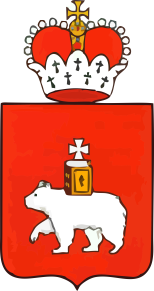 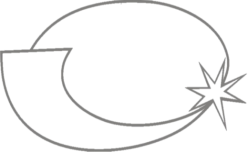 Спасибо за внимание!
Уполномоченный по правам человека в Пермском крае
 
614006 г.Пермь, ул.Ленина, 51 
(342)217-76-70
www.ombudsman.perm.ruE-mail: ombudsman@uppc.permkrai.ru
25